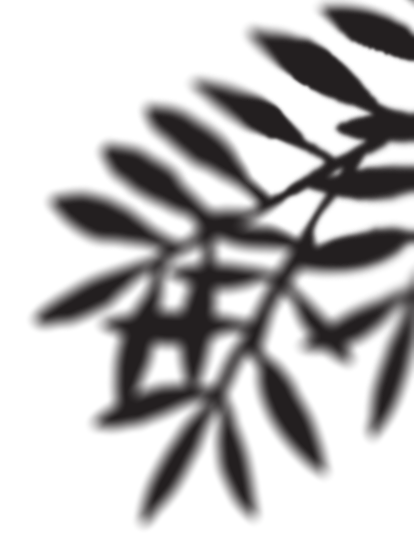 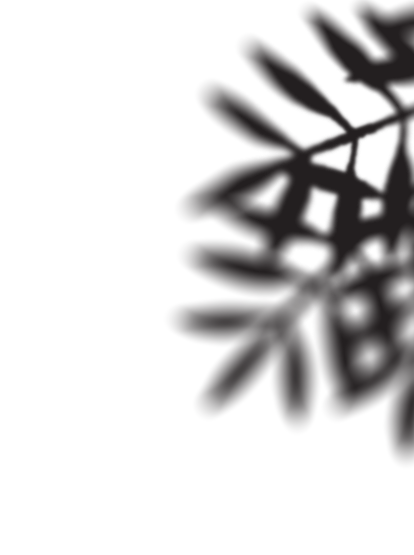 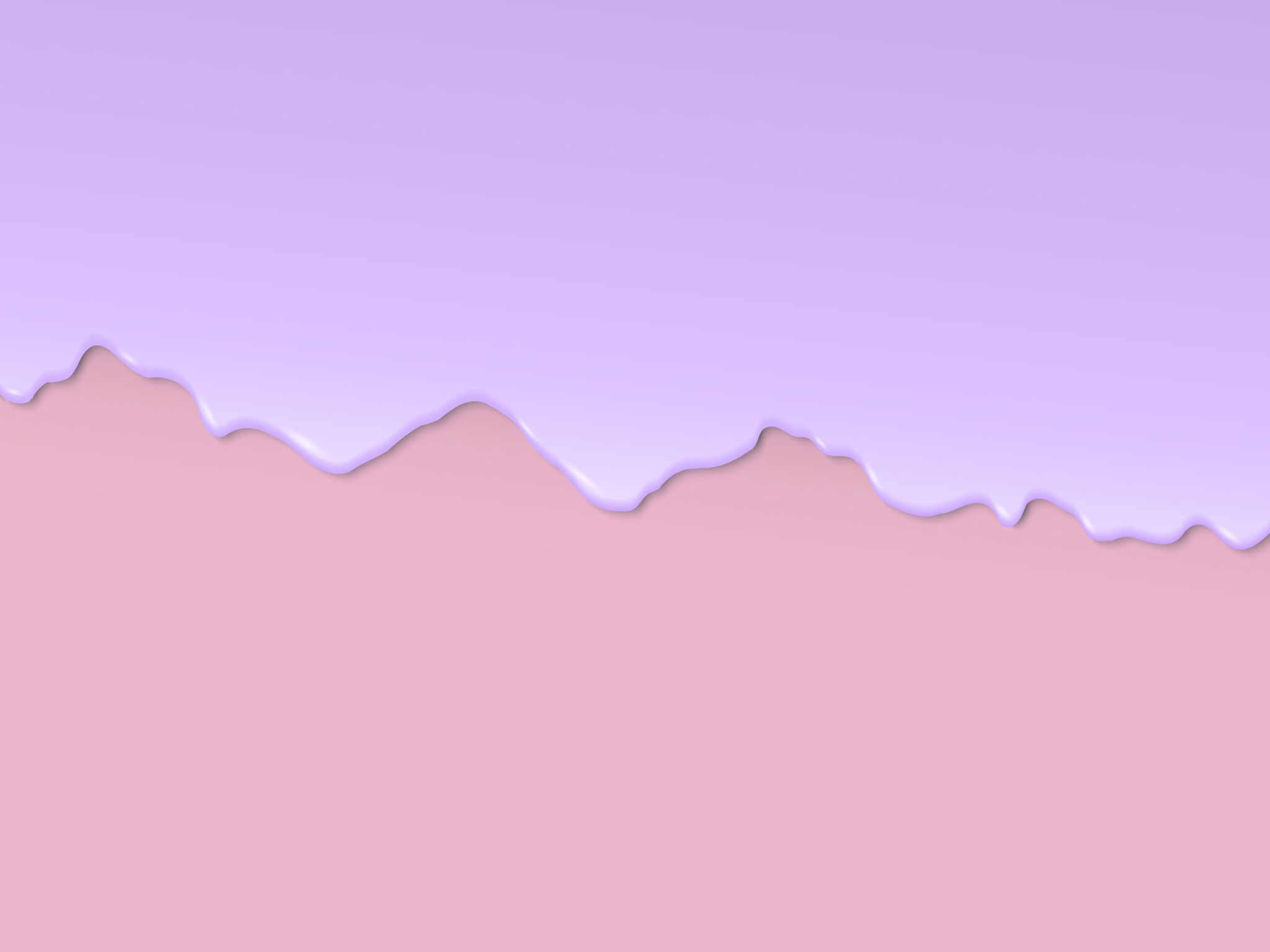 L’obésité et la Stigmatisation
Conférence du 18 octobre 2021
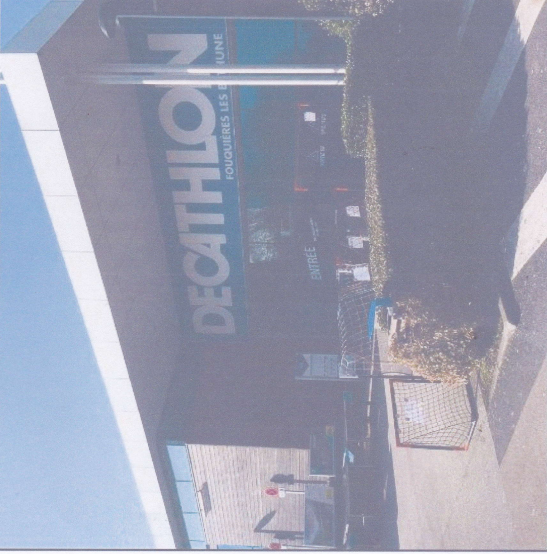 Decathlon – Fouquières les Béthune
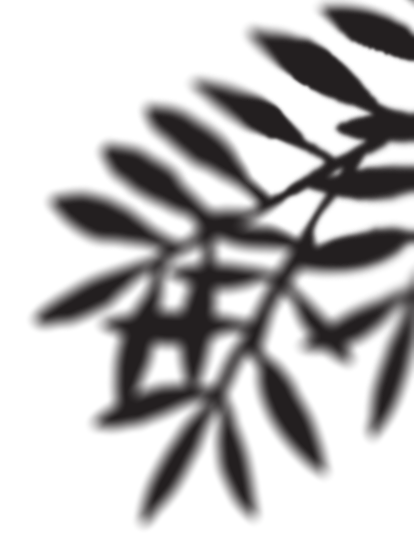 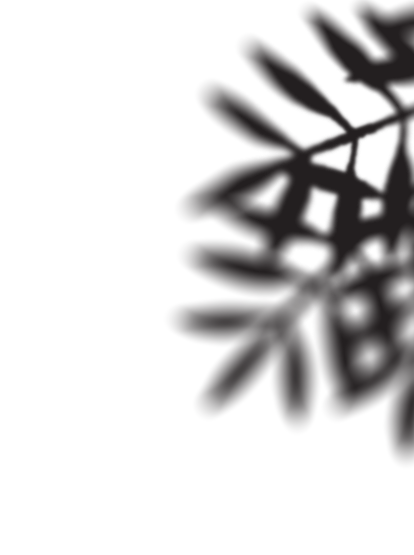 A fond la forme
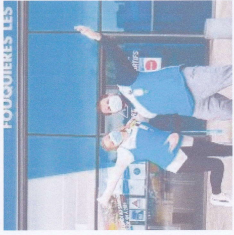 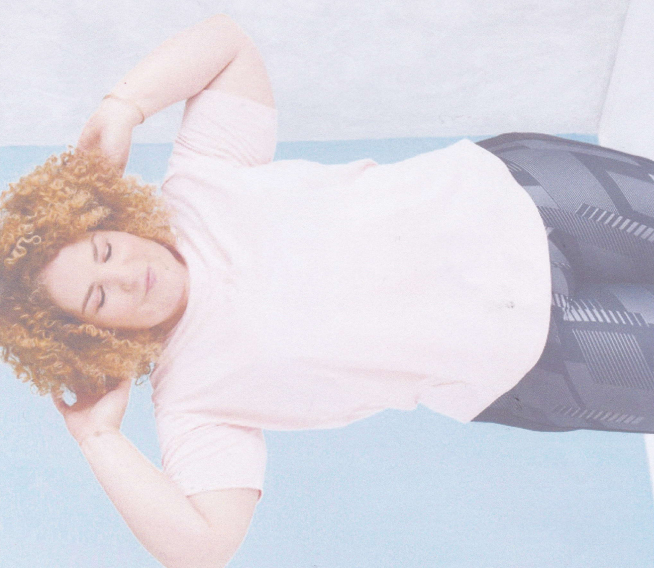 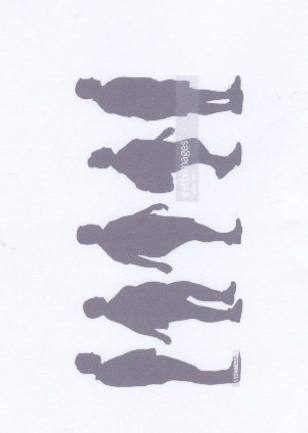 Le sport adapté sur ordonnance
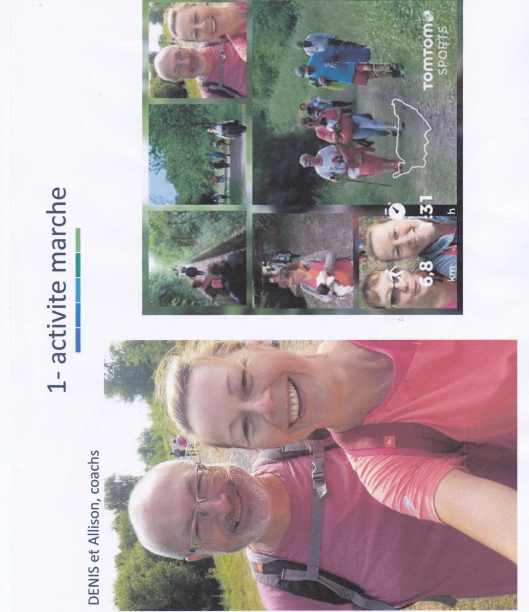 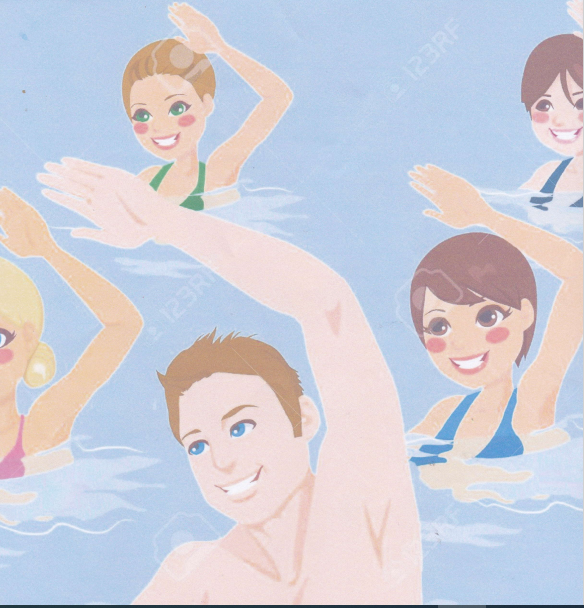 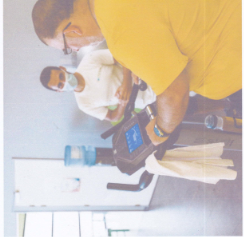 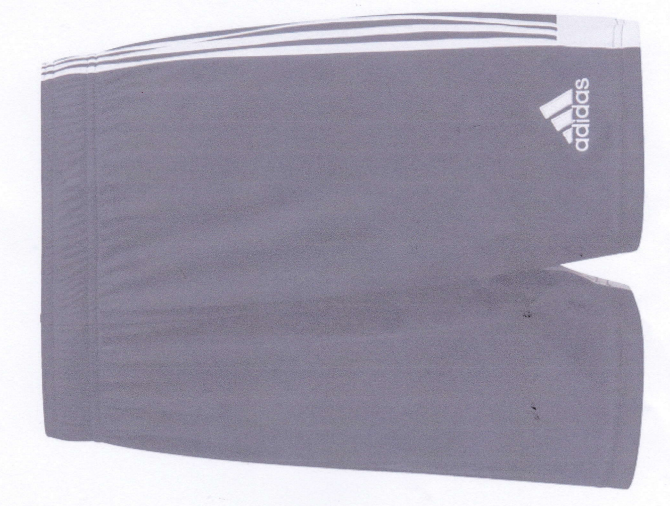 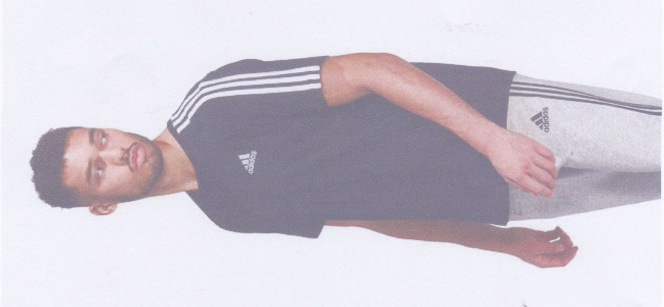 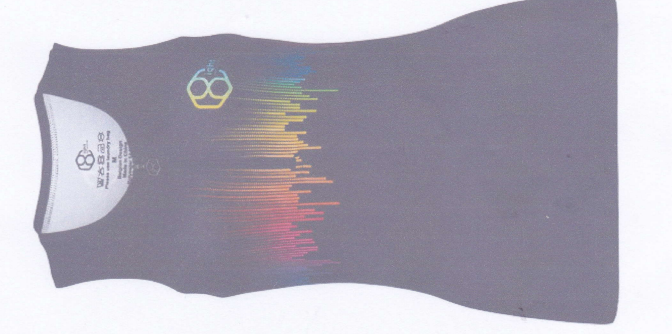 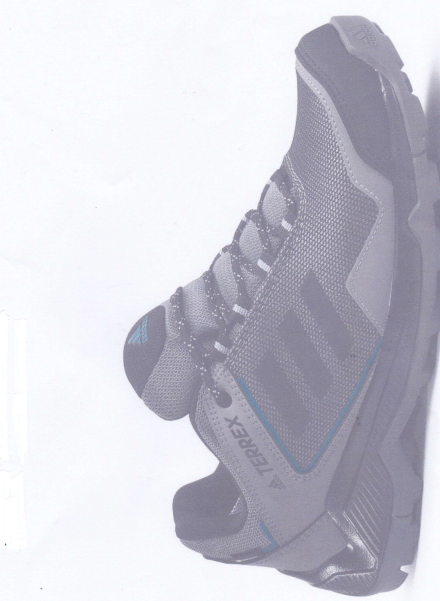 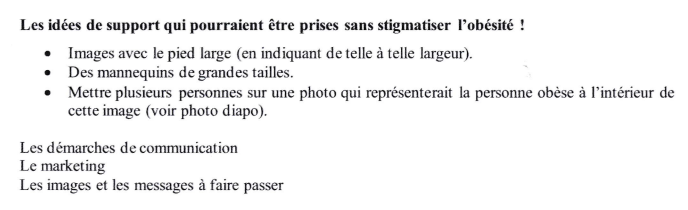 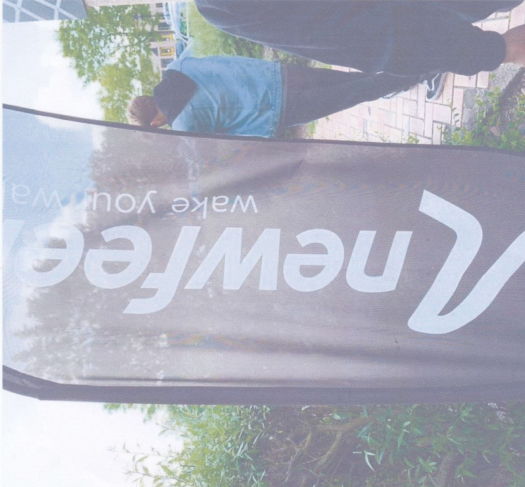 Invitation par Newfeel